A (very) brief overview of 50 years of Goddard Colloquia

compiled and presented by Hans Krimm, Code 661
1635 Talks over 50 years
Percentage of female speakers by decade
50 years :    1635 talks

1343 unique speakers
169 local (GSFC) speakers

157 repeat speakers:
		101 spoke twice
		37 spoke three times
		15 spoke four times
		4 spoke five times:
			Lennard Fisk (GSFC/NASA HQ/Michigan)
			Paul Lowman (GSFC)
			Eugene Parker (U. Chicago)
			Ed Stone (Cal Tech)
582 (of 1343) have Wikipedia pages

~33% of past speakers are deceased
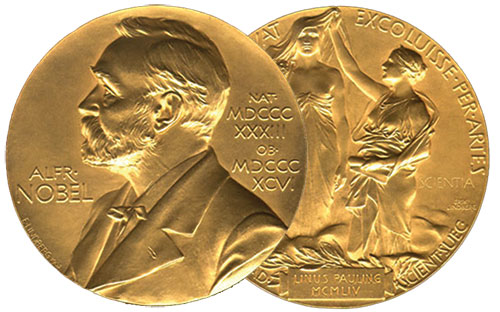 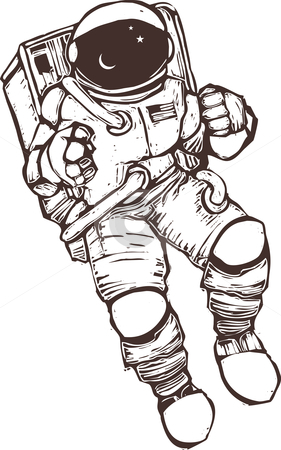 7 Astronauts
(one, Harrison Schmidt,
also a former Senator)
36 Nobel Laureates
	27 Physics
	7 Chemistry
	1 Medicine
	1 Economics
(+ several climate scientists on
The Intergovernmental Panel on Climate Change, which shared Nobel Peace Prize)
Too many to list MacArthur, Fullbright, Guggenheim, National Medal of Science, Kavli, NASA Distinguished Service, etc.
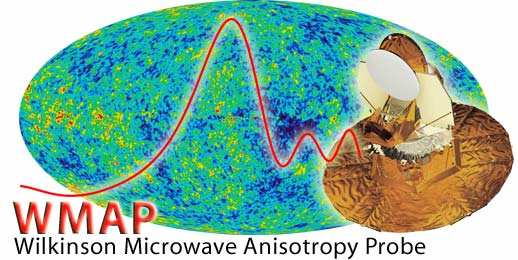 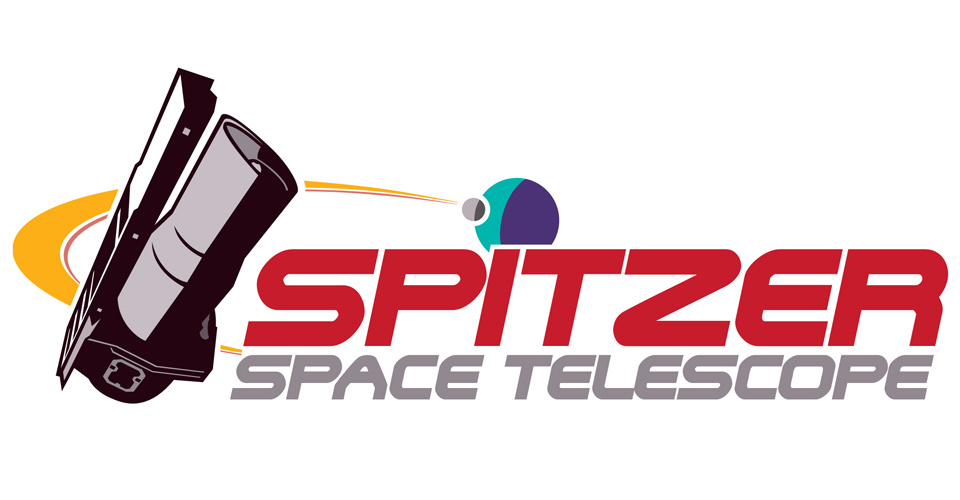 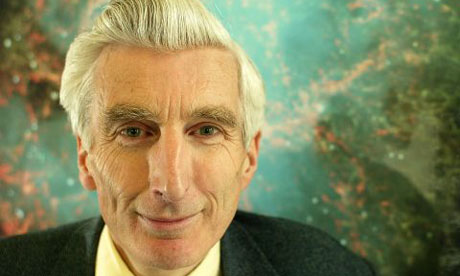 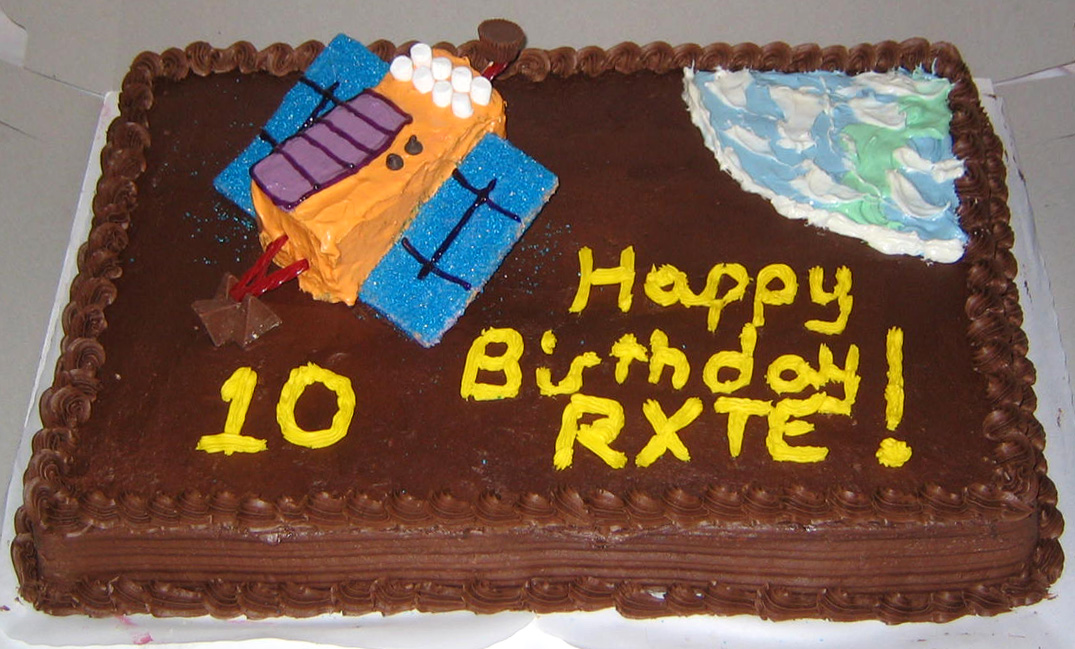 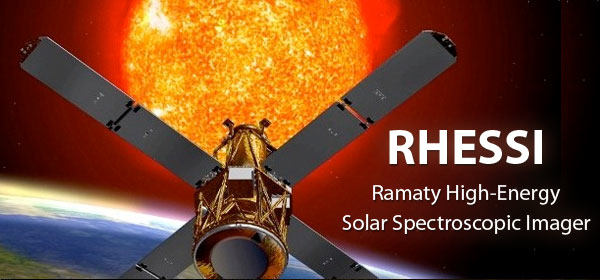 One Astronomer Royal (Sir Martin Reese)
Rossi
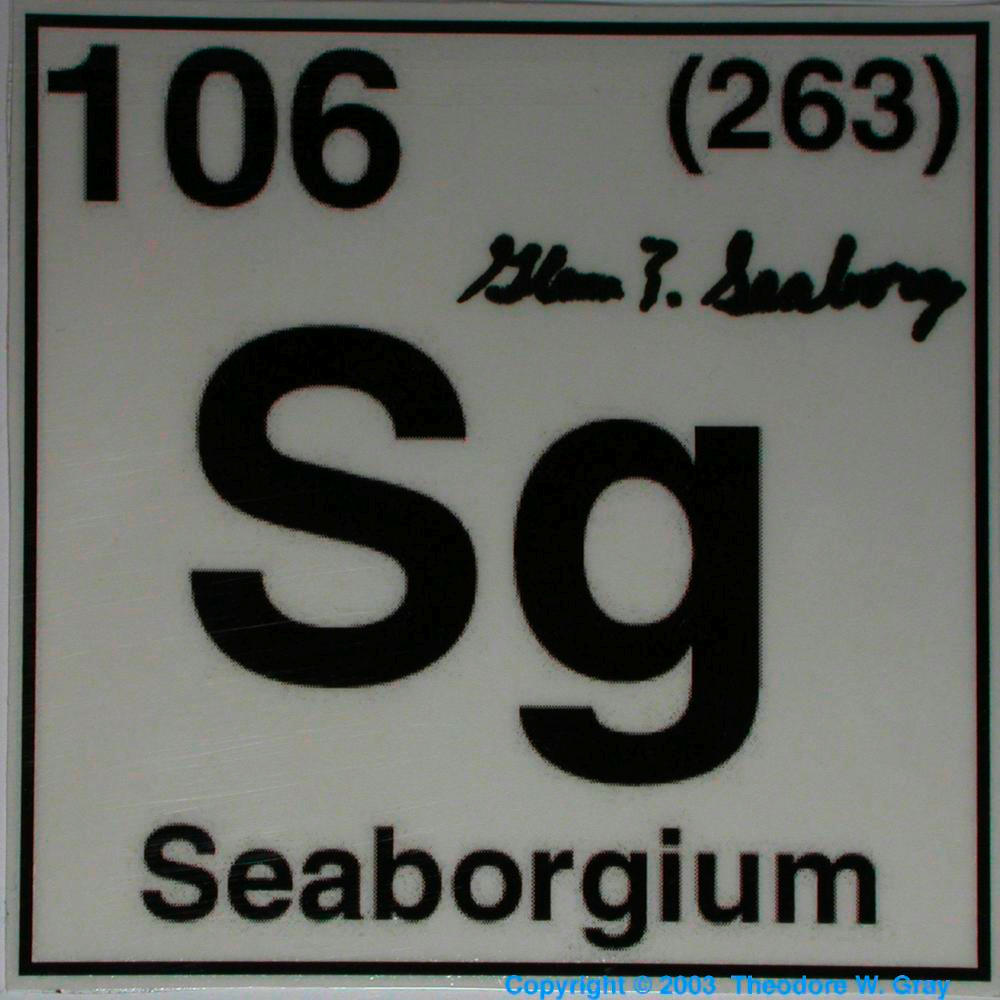 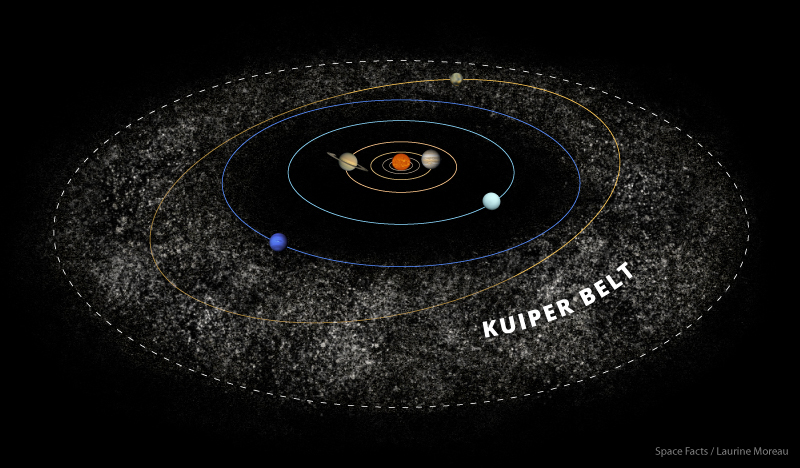 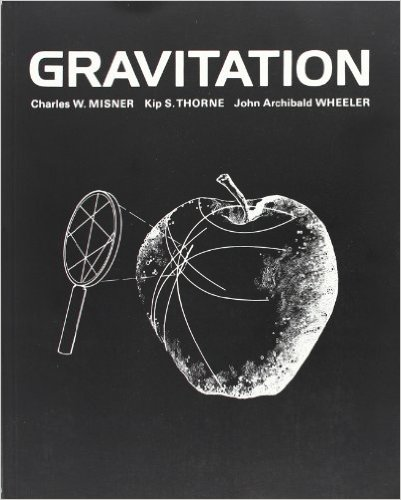 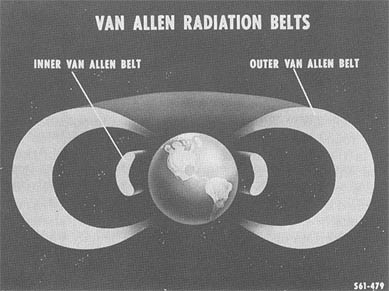 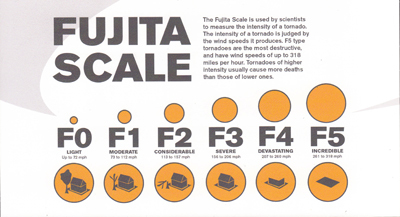 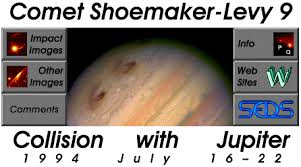 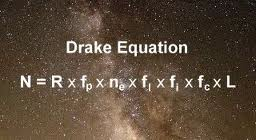 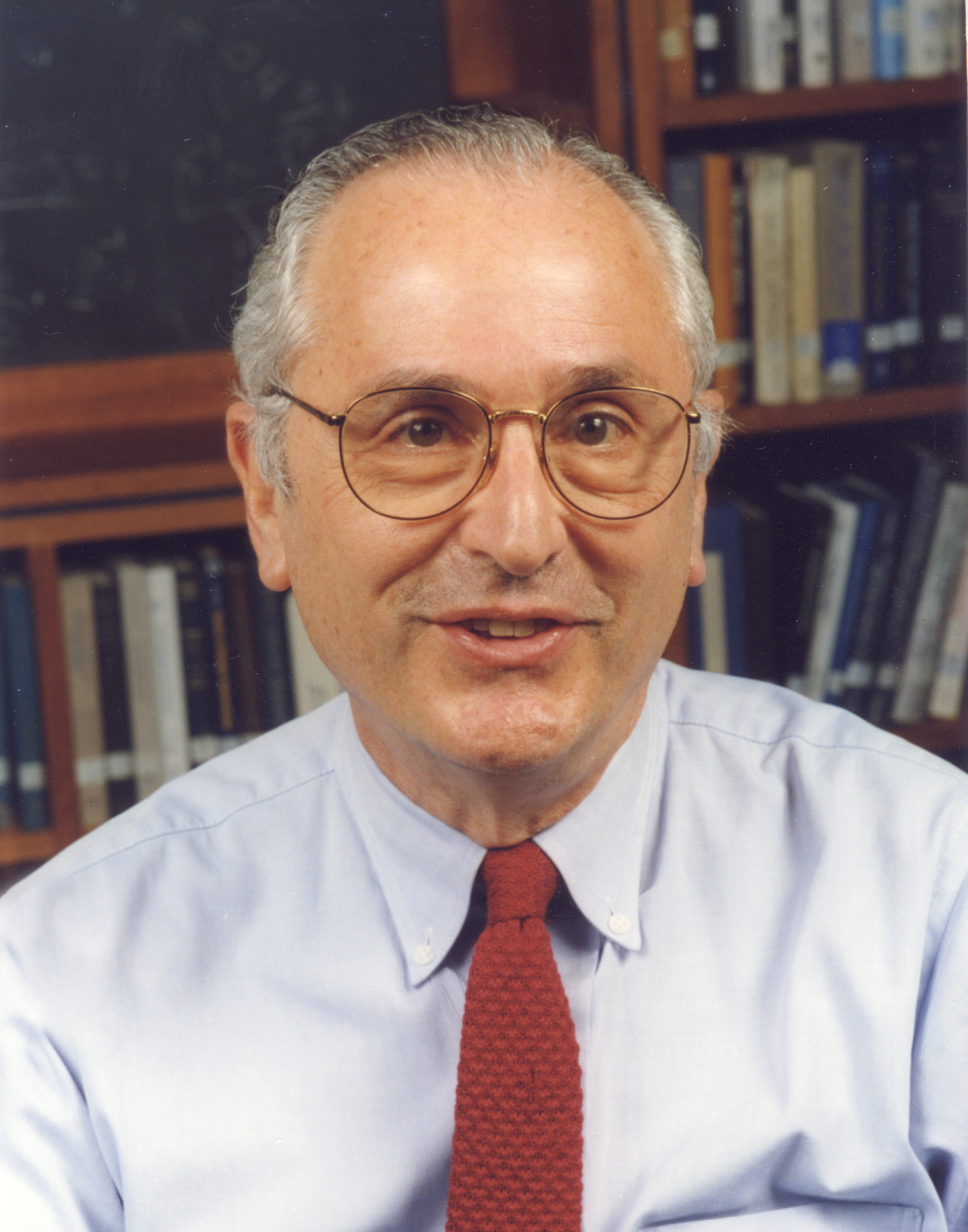 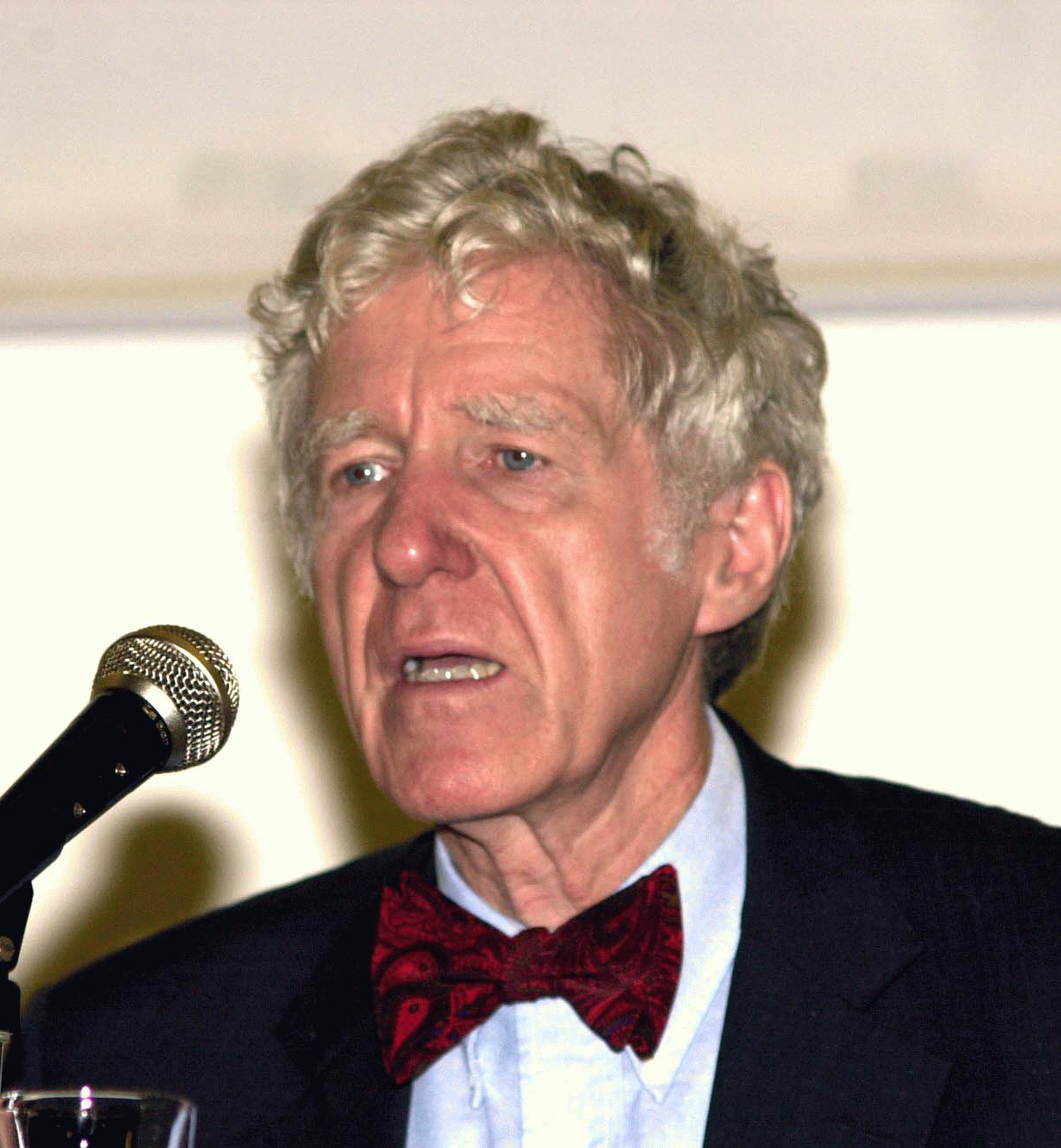 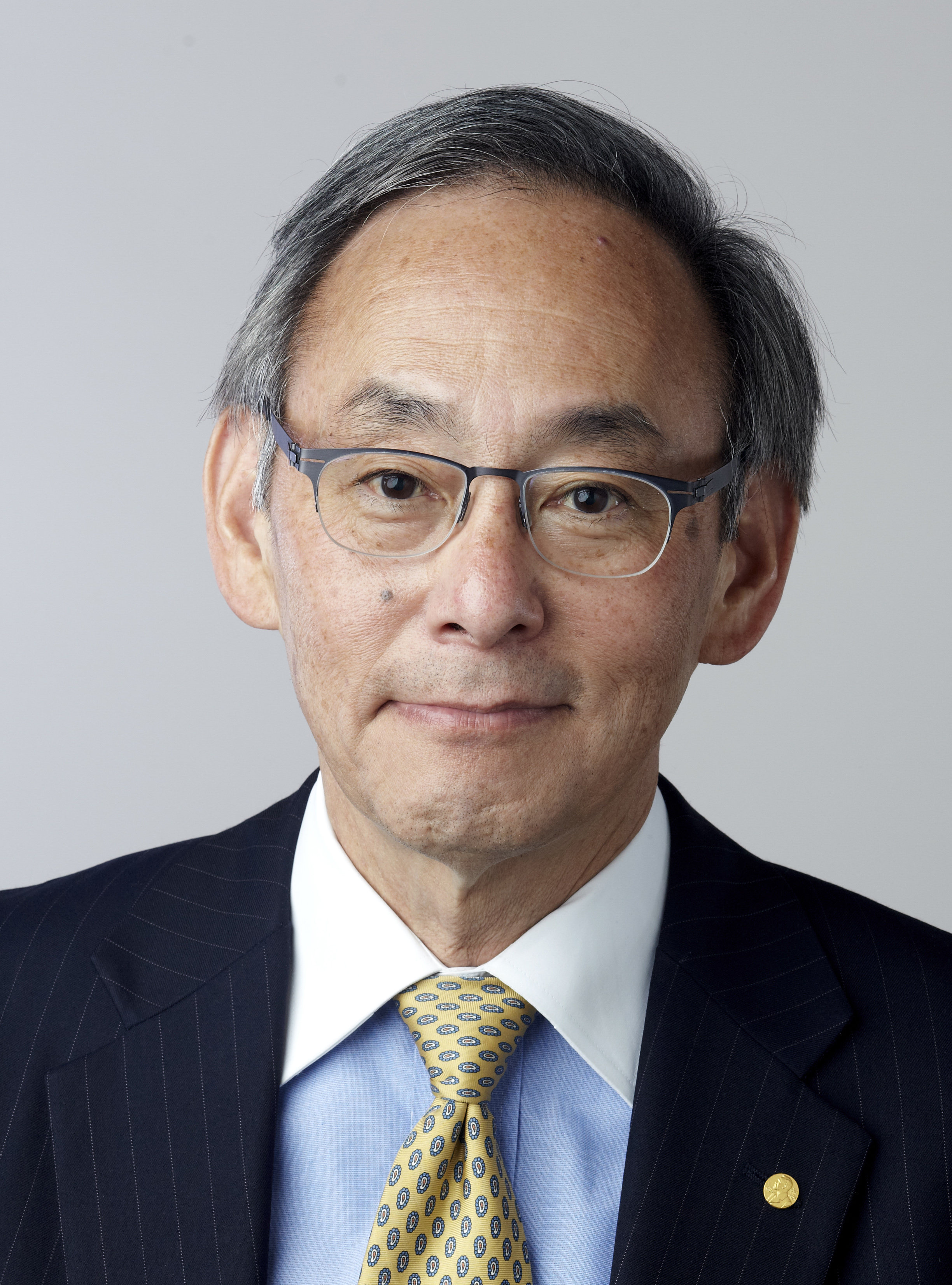 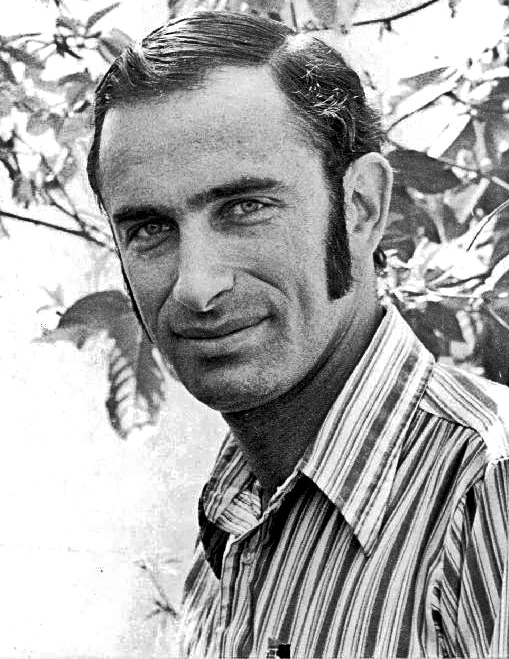 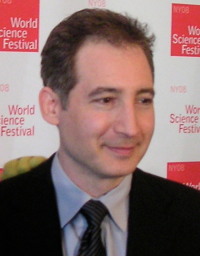 John Bahcall
Lester Brown
Stephen Chu
Paul Ehrlich
Brian Greene
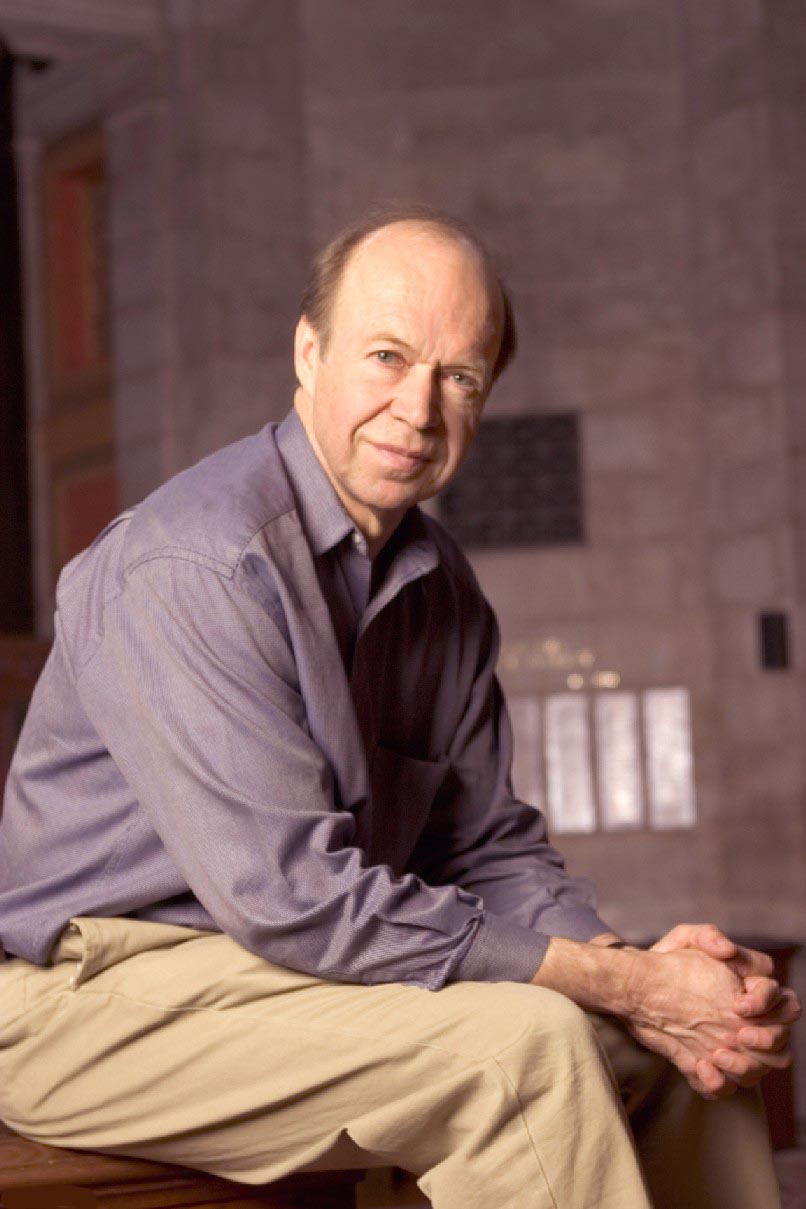 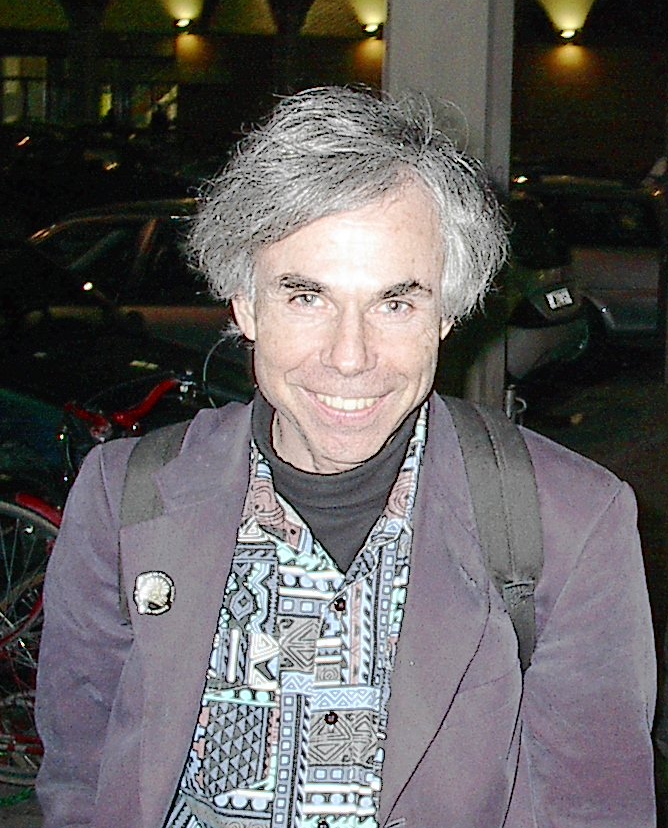 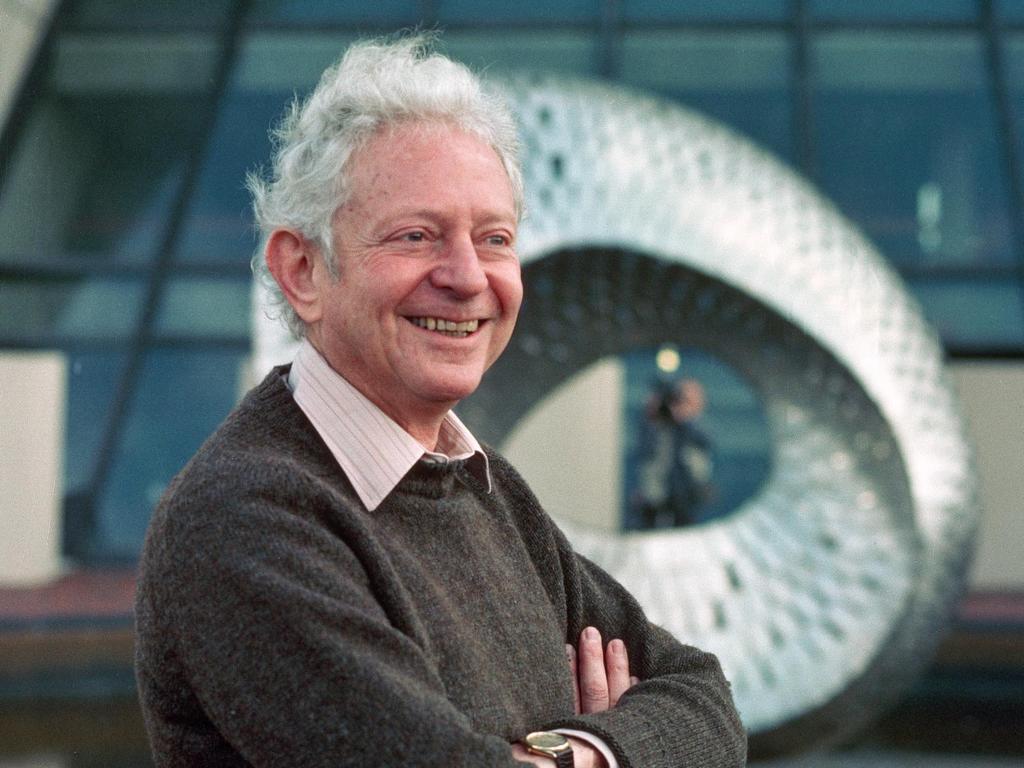 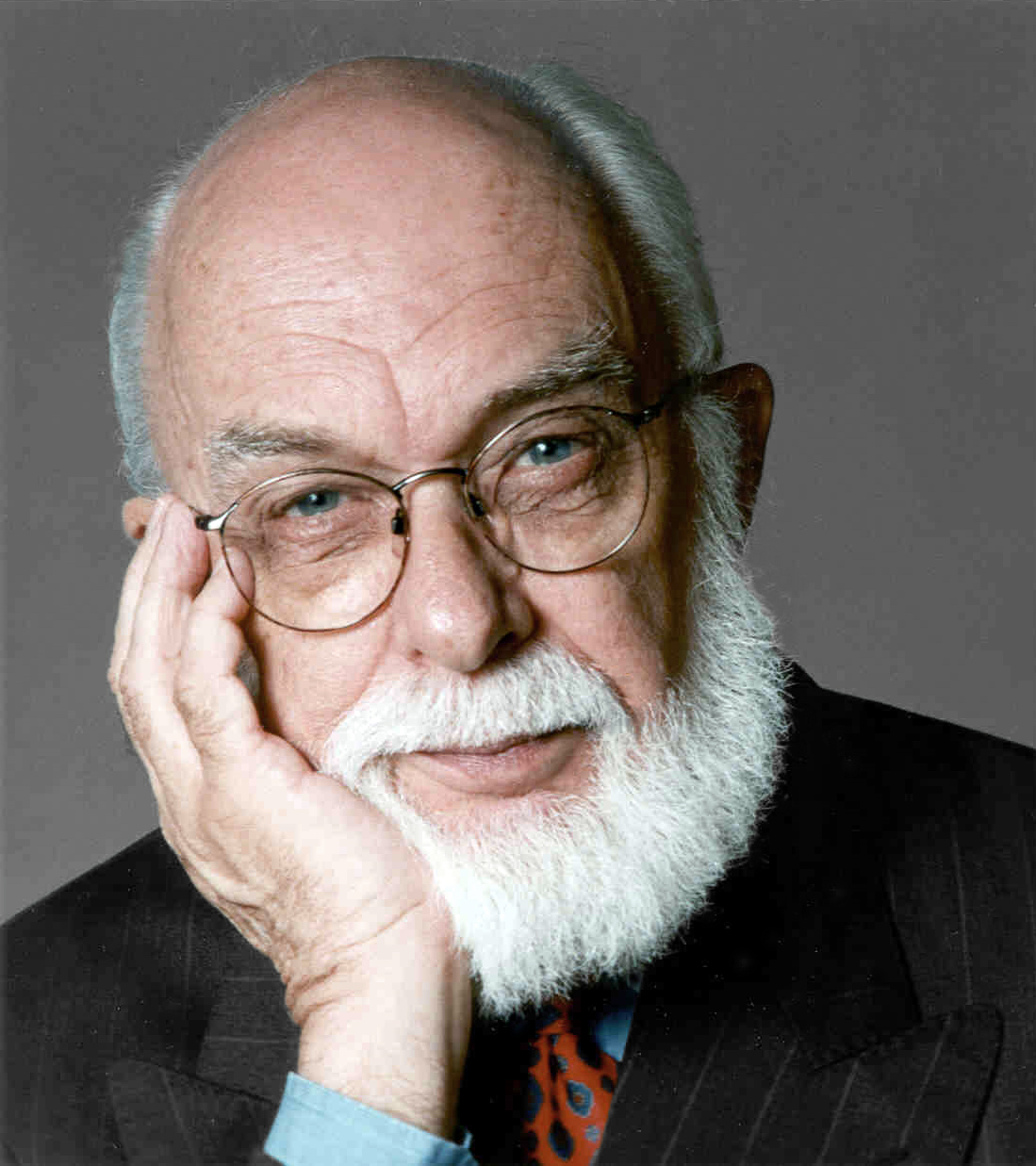 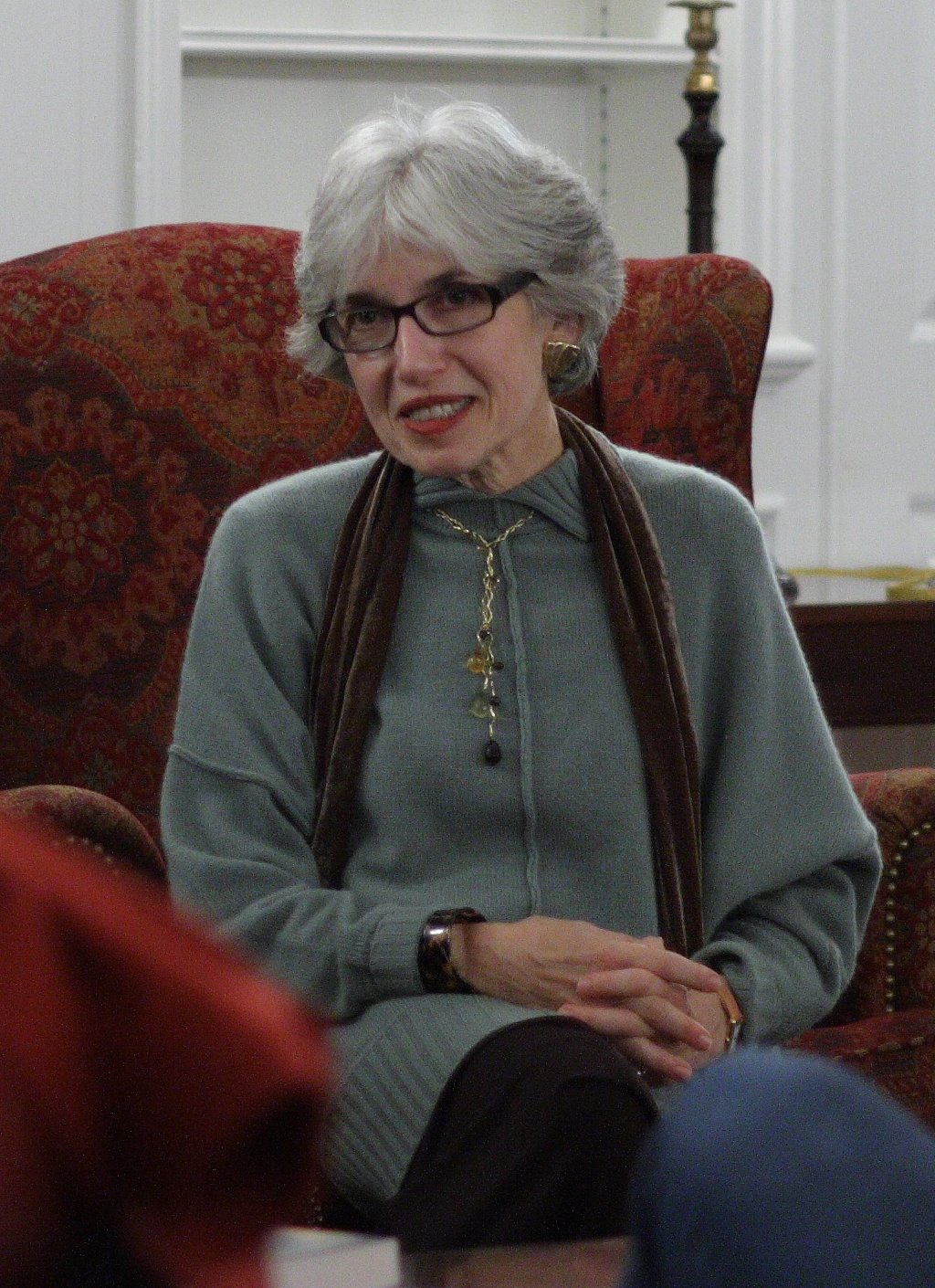 Douglas Hofstadter
James Hansen
Leon Lederman
James Randi
Dava Sobel
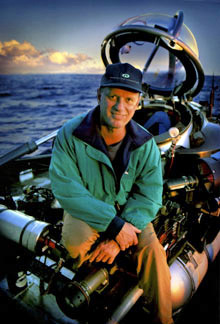 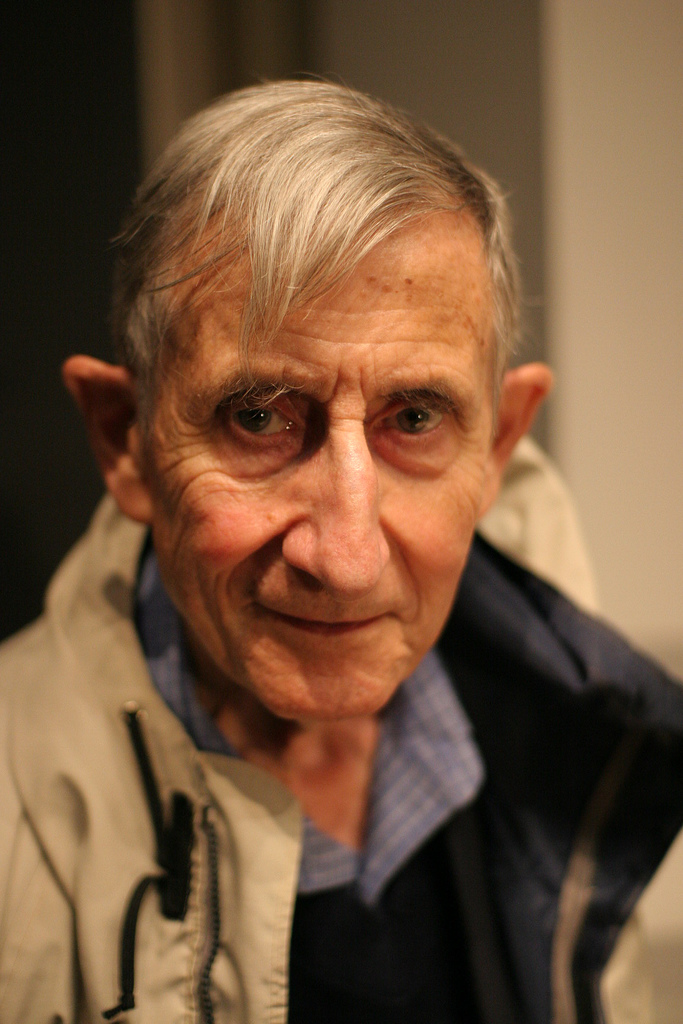 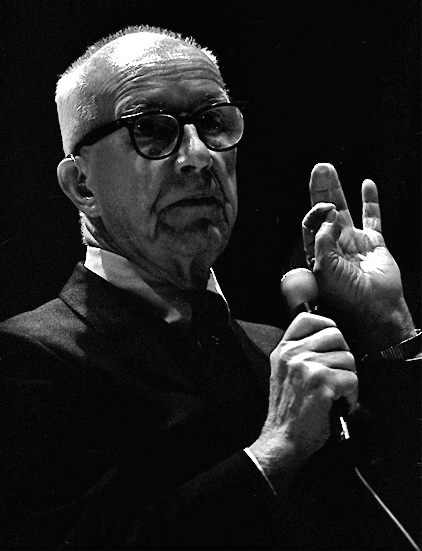 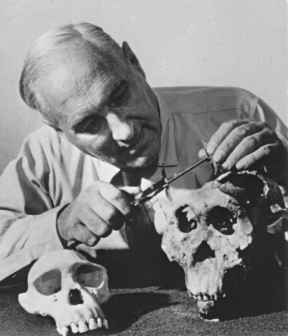 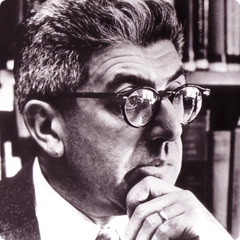 Robert Ballard
Barry Commoner
Freeman Dyson
Buckminster Fuller
Louis Leakey
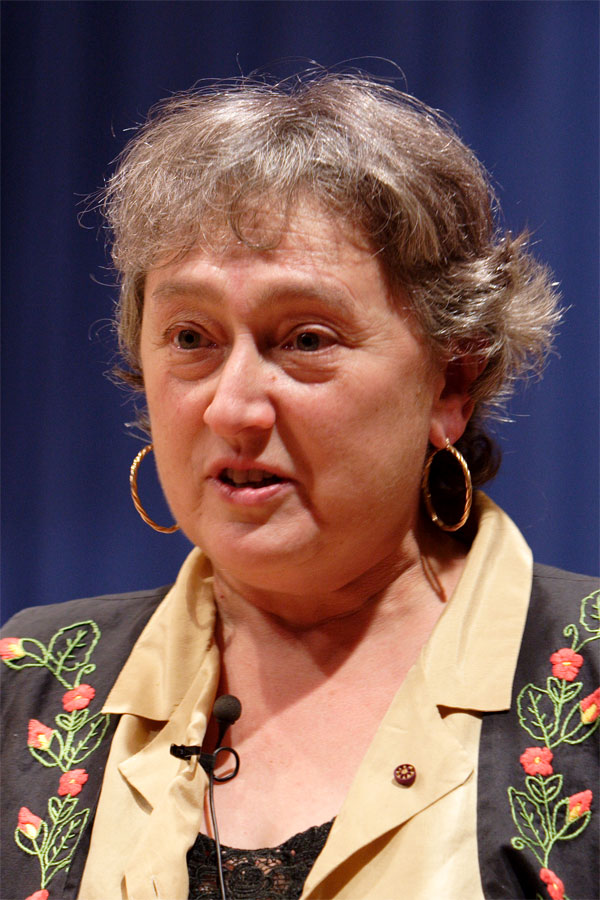 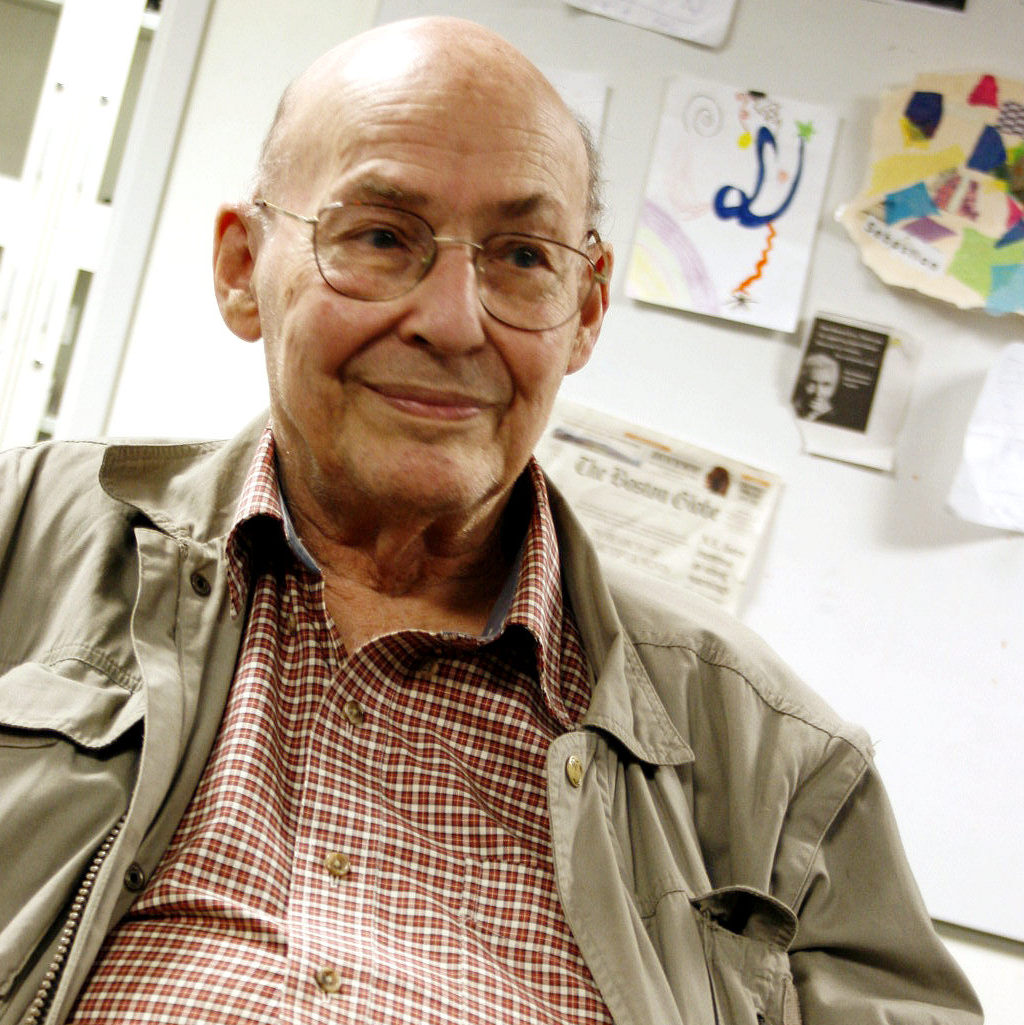 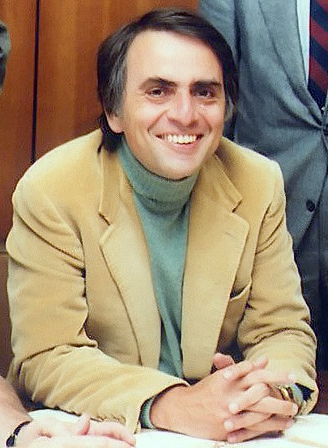 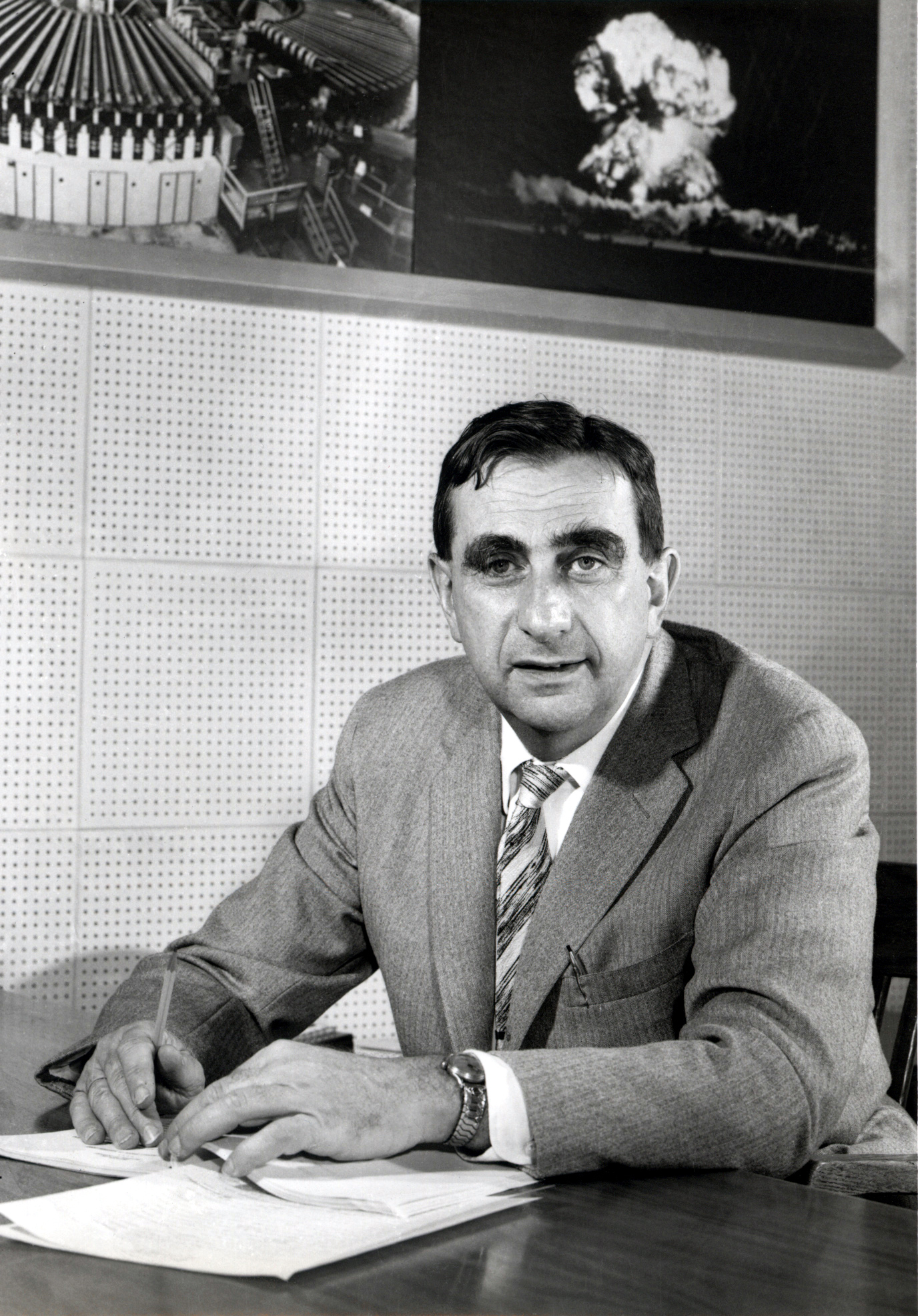 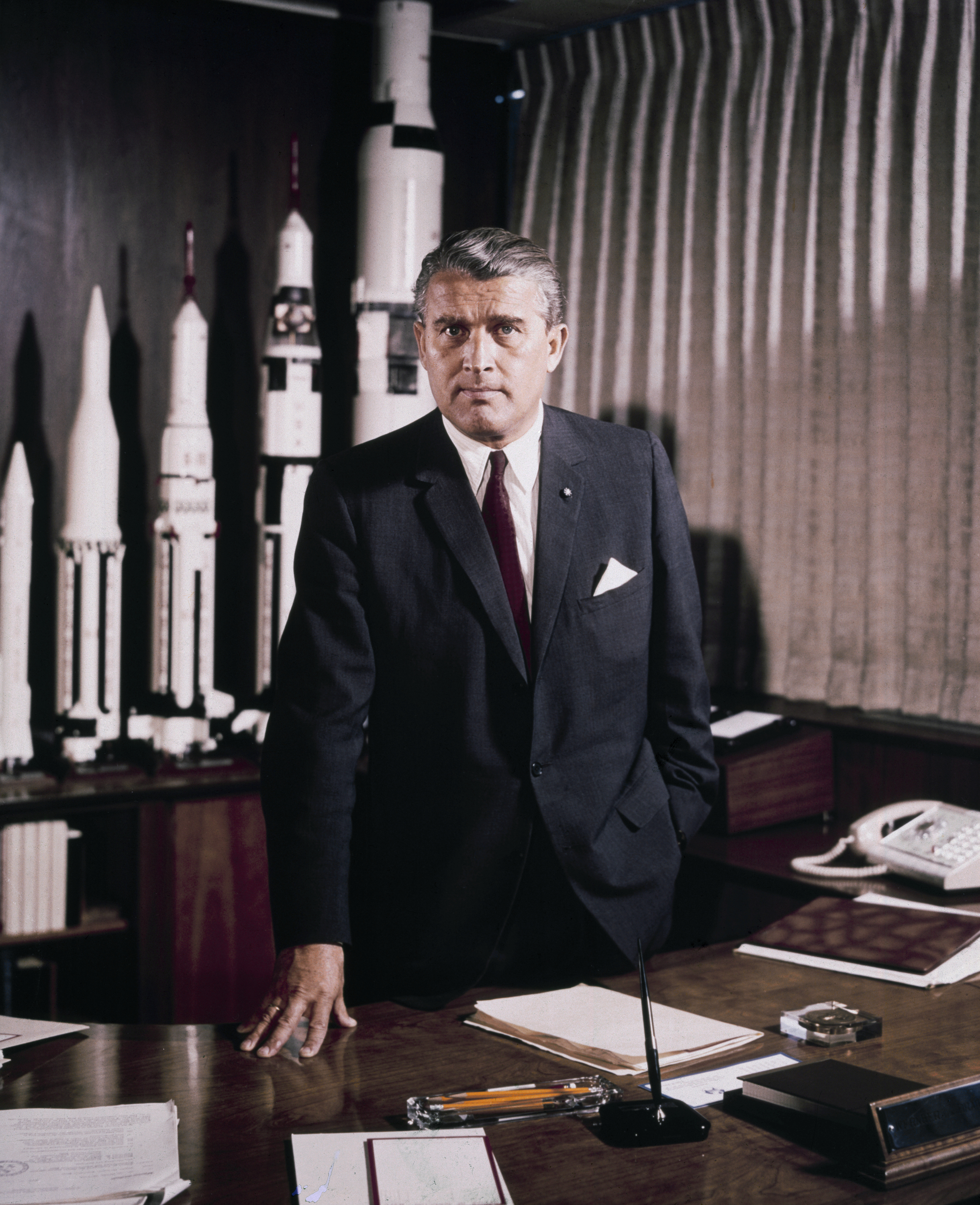 Wernher Von Braun
Lynn Margulis
Carl Sagan
Marvin Minsky
Edward Teller